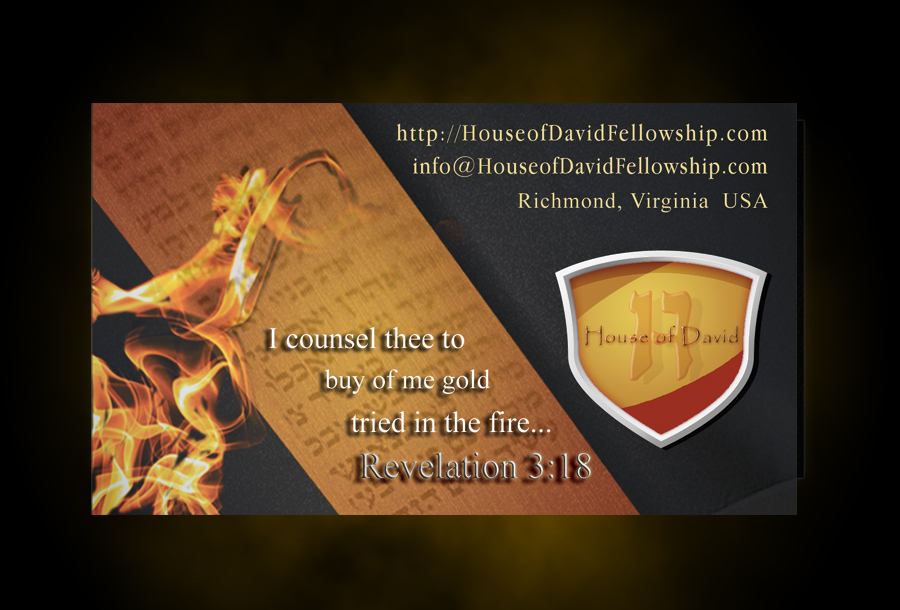 October 16, 2022
http://hodf.org
1
Review
Clement of Rome*
Dr. Phillip Carrington and Mark
October 16, 2022
http://hodf.org
2
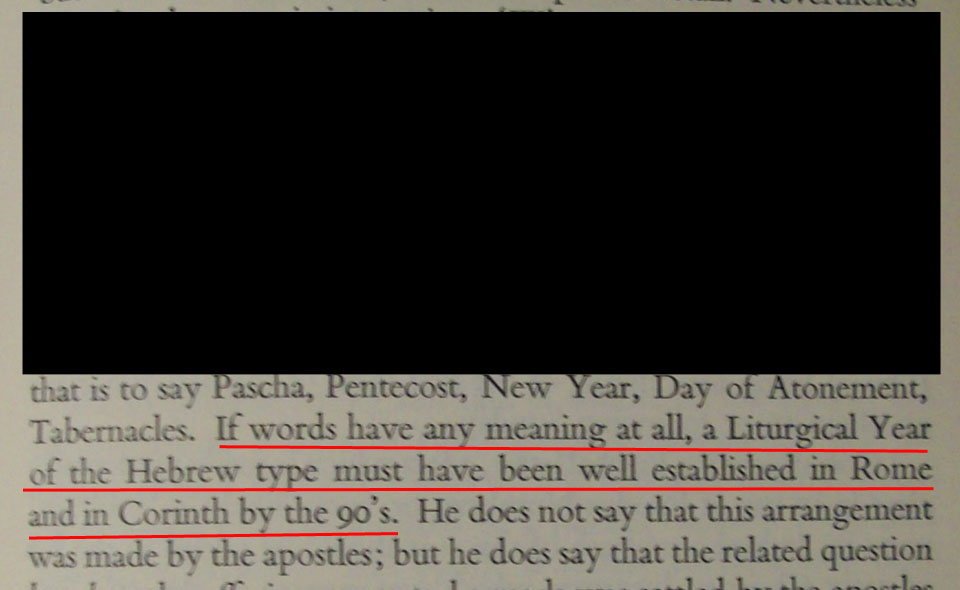 Whatever the Lord has commanded us to perform, we ought to do in accordance with the appointed seasons. He commanded the offerings and services to be performed conscientiously and not at random or without order, but at appointed seasons and hours.
October 16, 2022
http://hodf.org
3
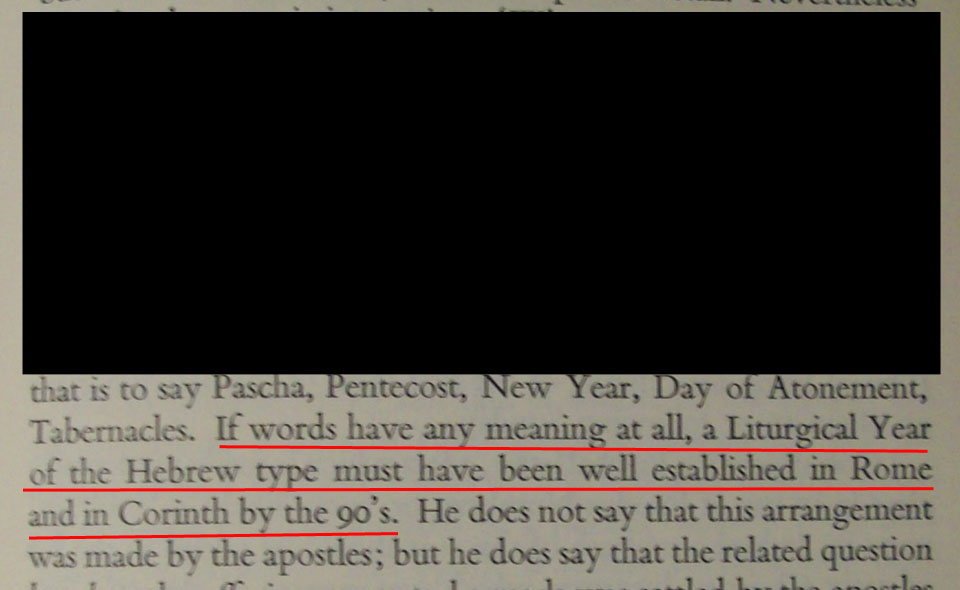 Since Clement goes on to refer to the high priests, the priests, and the Levites, it is clear that the ‘appointed seasons’ which he regards as essential must be those of the Levitical Law.
October 16, 2022
http://hodf.org
4
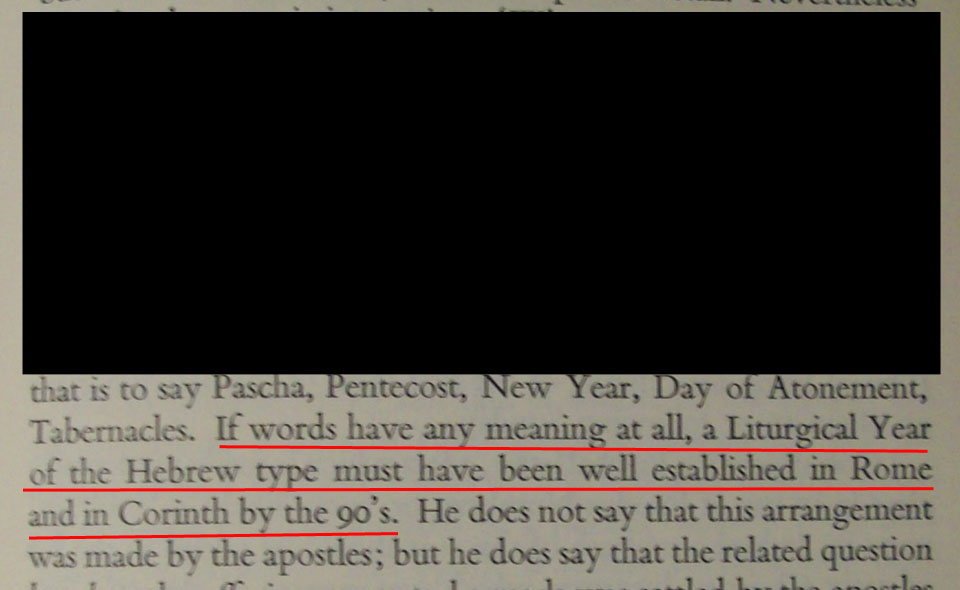 If words have any meaning at all, a Liturgical Year of the Hebrew type must have been well established in Rome and Corinth by the 90's.
Page 41
October 16, 2022
http://hodf.org
5
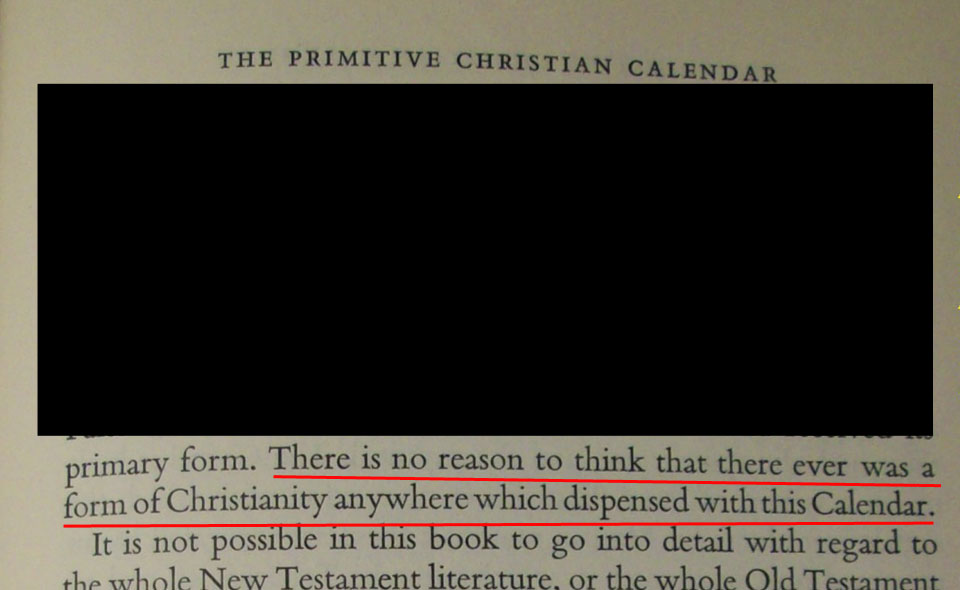 There is no reason to think that there ever was a form of Christianity anywhere which dispensed with this Calendar.             Page 43
October 16, 2022
http://hodf.org
6
Sacrifices
Worship in the Jerusalem Temple after A. D. 70                                                by K. W. Clark in                               New Testament Studies, #6, (1959-60), pp, 269-280
The Temple and Sacrifice in Rabbinic Judaism                                                   by J. R. Brown in (Evanston: 1963, Winslow Lectures for 1963).
October 16, 2022
http://hodf.org
7
Review
Clement of Rome
Dr. Phillip Carrington and Mark*
October 16, 2022
http://hodf.org
8
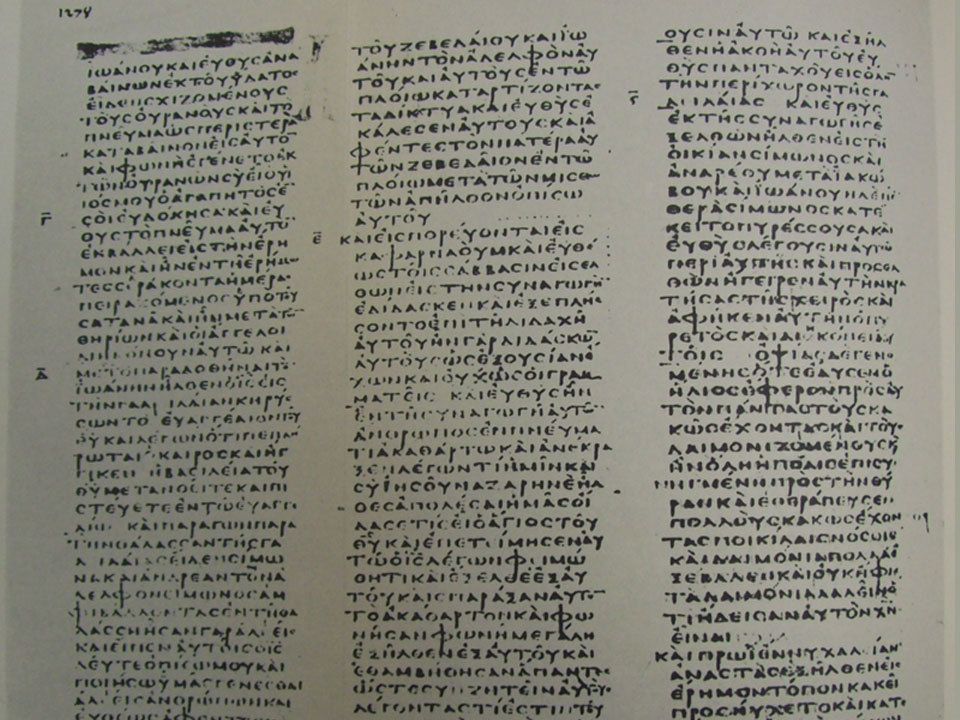 October 16, 2022
http://hodf.org
9
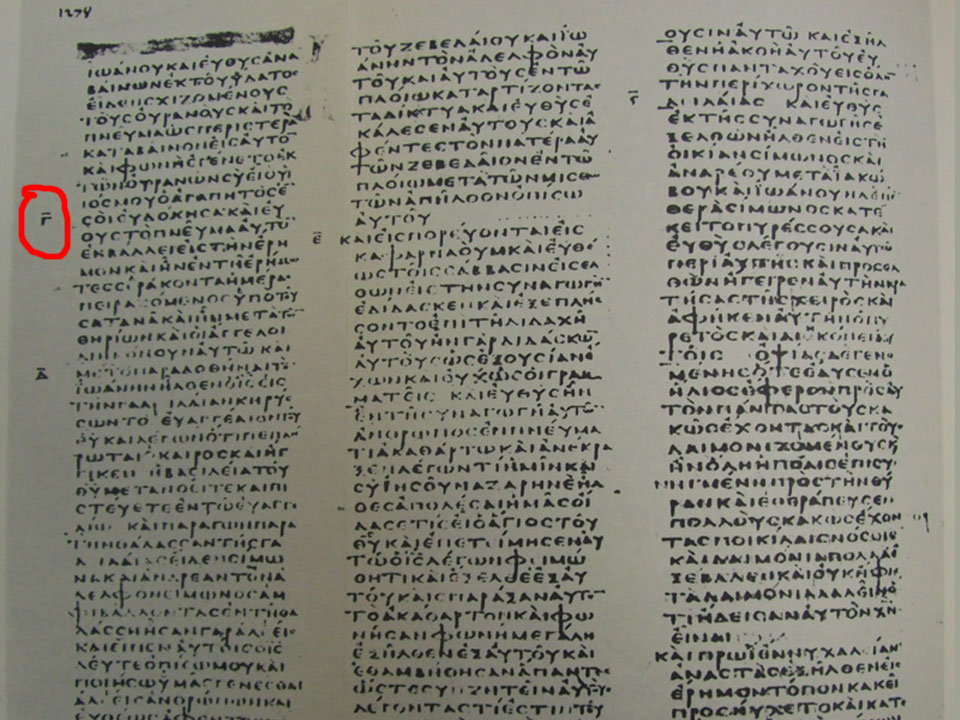 October 16, 2022
http://hodf.org
10
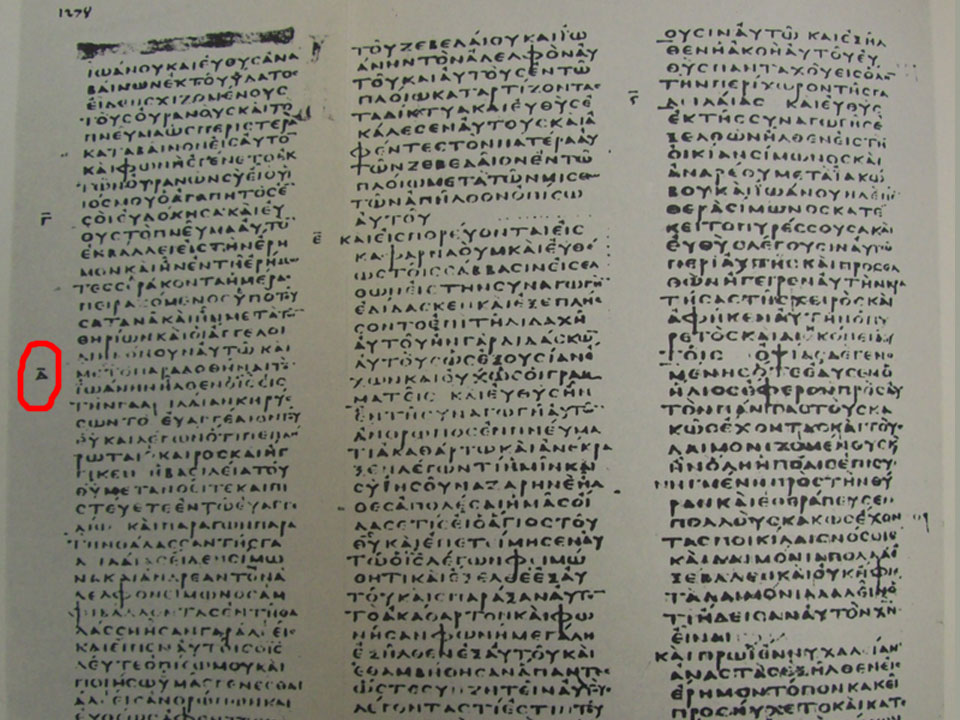 October 16, 2022
http://hodf.org
11
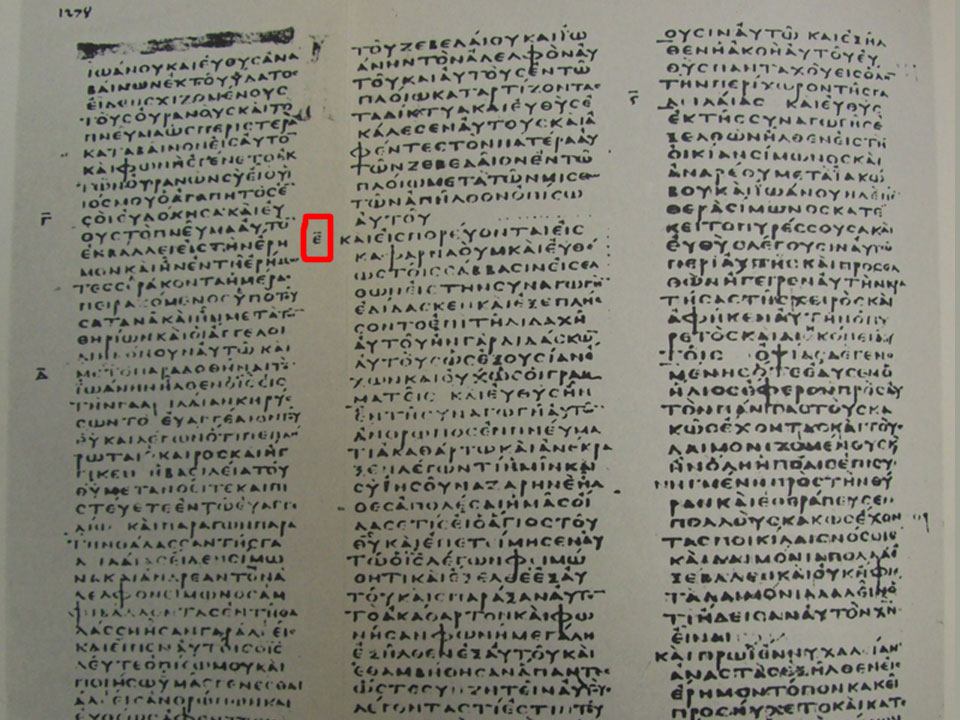 October 16, 2022
http://hodf.org
12
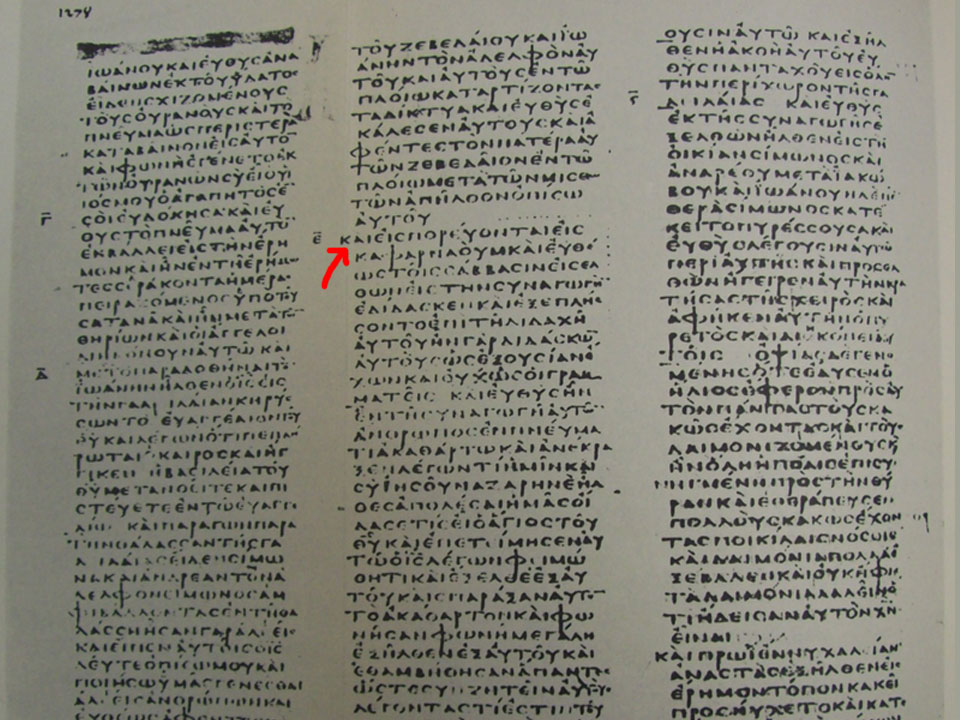 October 16, 2022
http://hodf.org
13
Paul’s Perspective - II Timothy 3:15
“And that from a child thou hast known the Holy Scriptures, which are able to make thee wise unto salvation through faith which is in Yeshua the Messiah.”
October 16, 2022
http://hodf.org
14
Paul’s Perspective - II Timothy 3:16
“All Scripture is God breathed and is profitable for learning…
Teaching…			    (What is right)
Reproof…			    (What is not right)
Correction…			    (How to get it right)
Instruction in right-living    (How to keep it right)
October 16, 2022
http://hodf.org
15
The Microscope of Reality
The Timeline
October 16, 2022
http://hodf.org
16
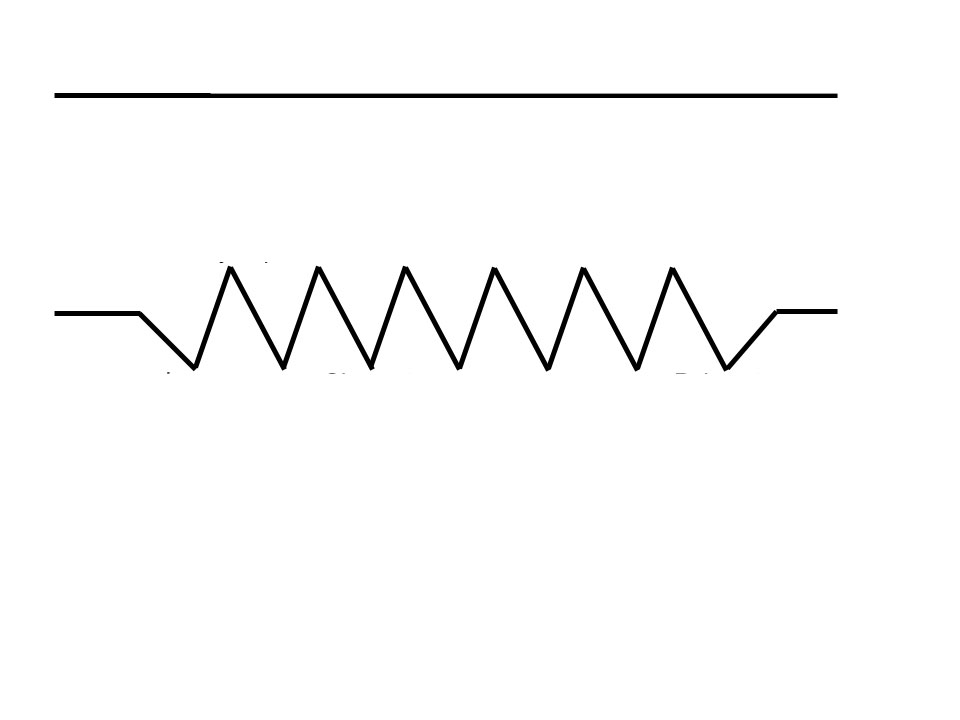 October 16, 2022
http://hodf.org
17
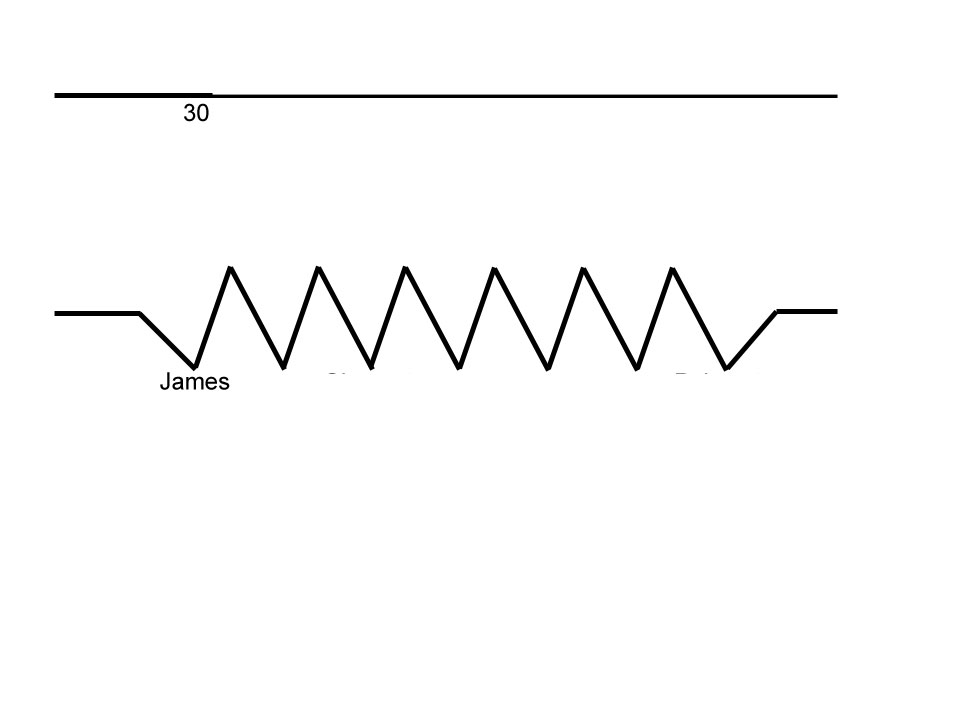 October 16, 2022
http://hodf.org
18
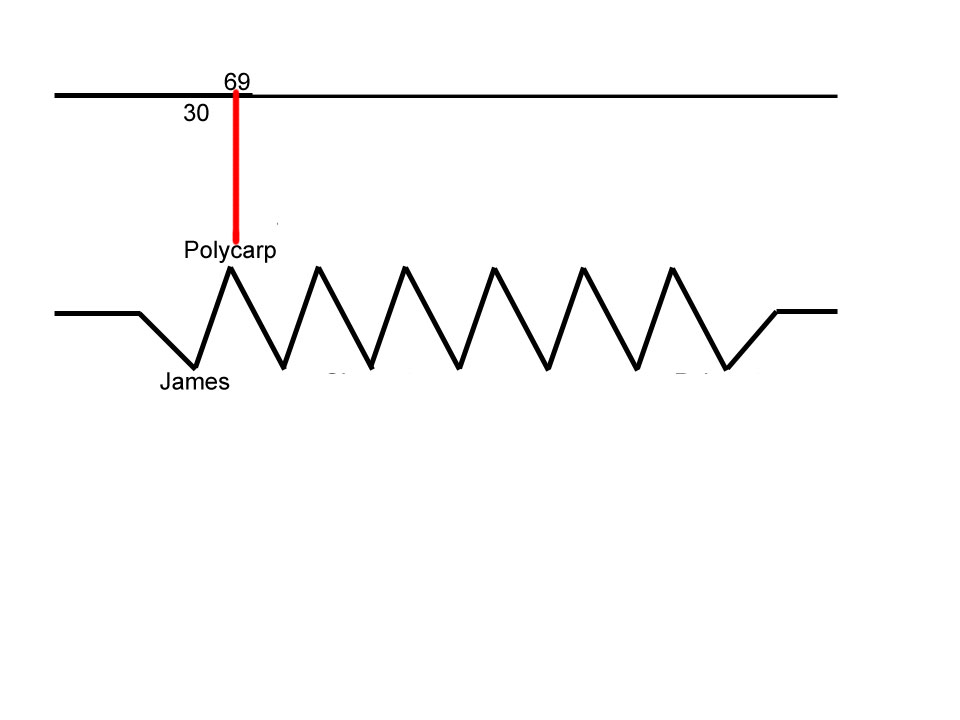 Studied under the Apostle John for 20 years
October 16, 2022
http://hodf.org
19
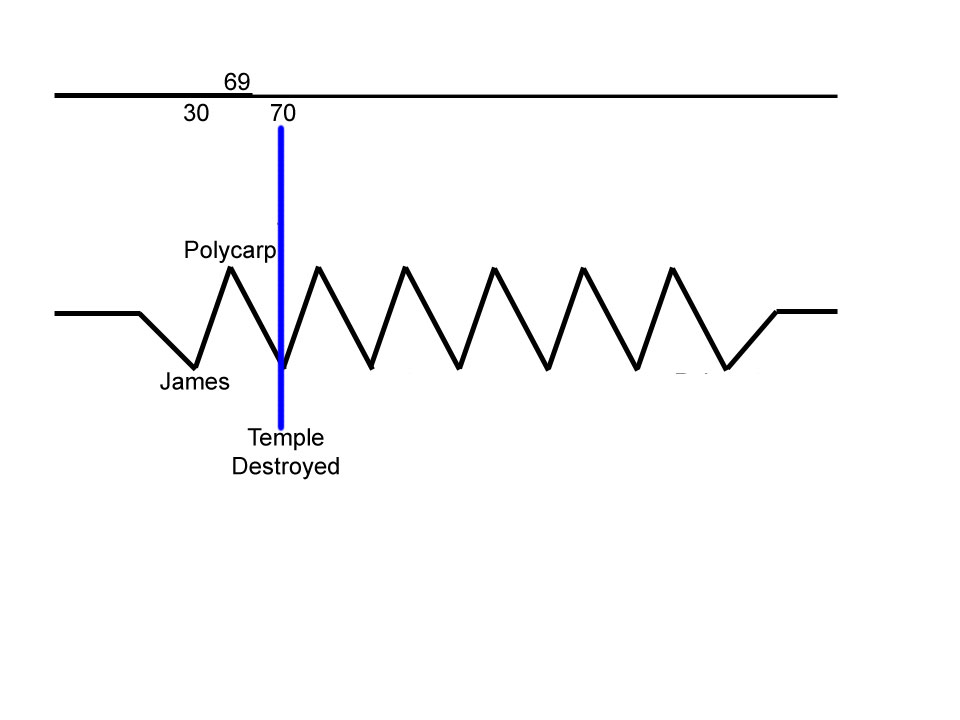 October 16, 2022
http://hodf.org
20
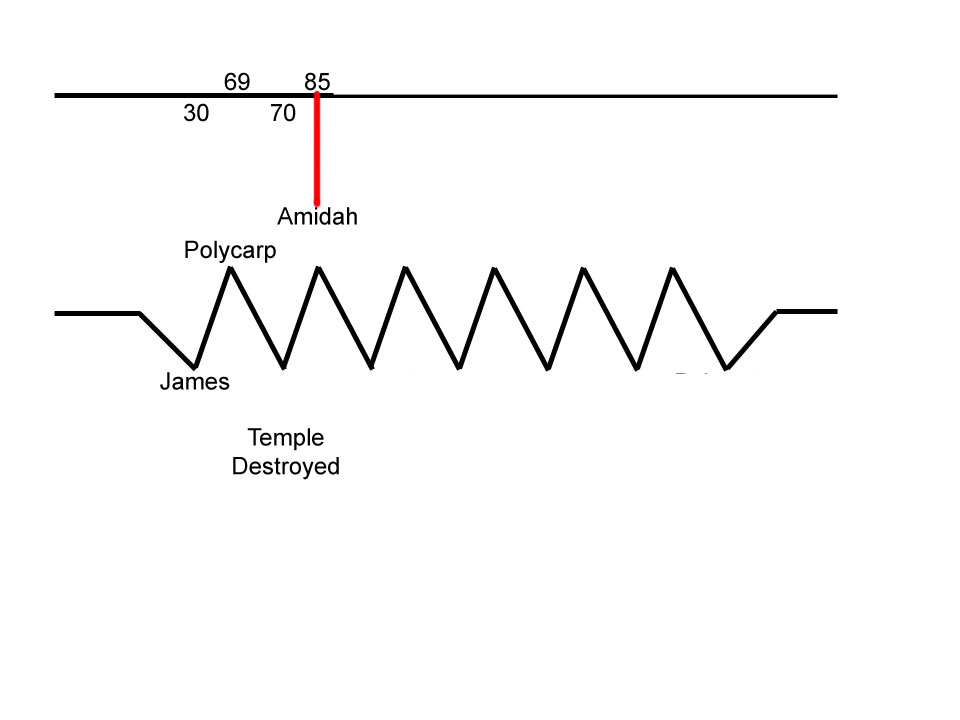 October 16, 2022
http://hodf.org
21
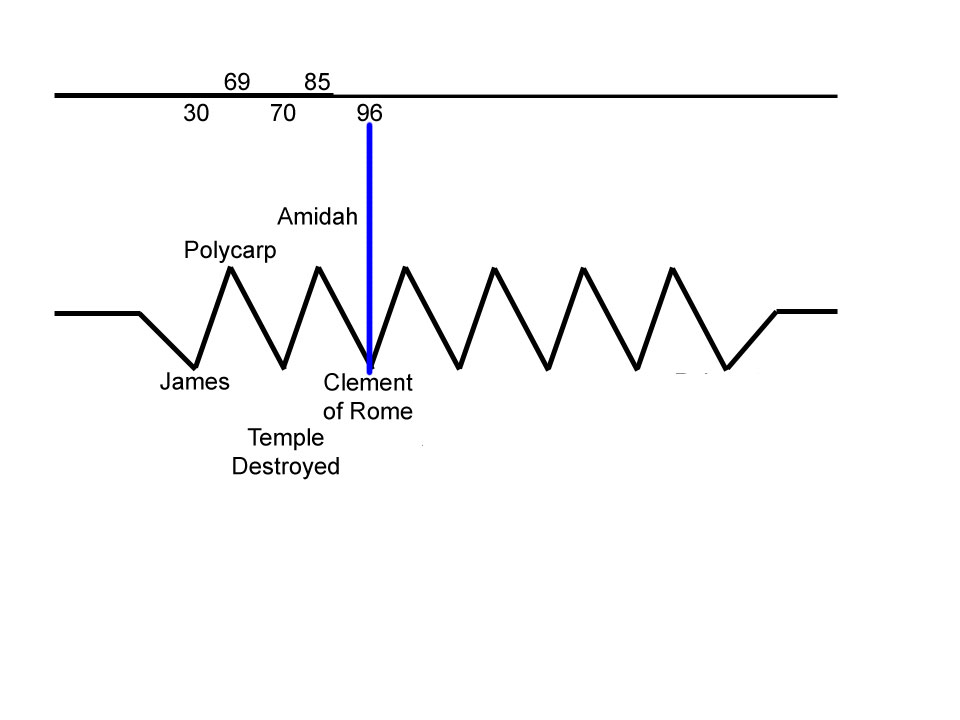 Sacrifices and the Levites
October 16, 2022
http://hodf.org
22
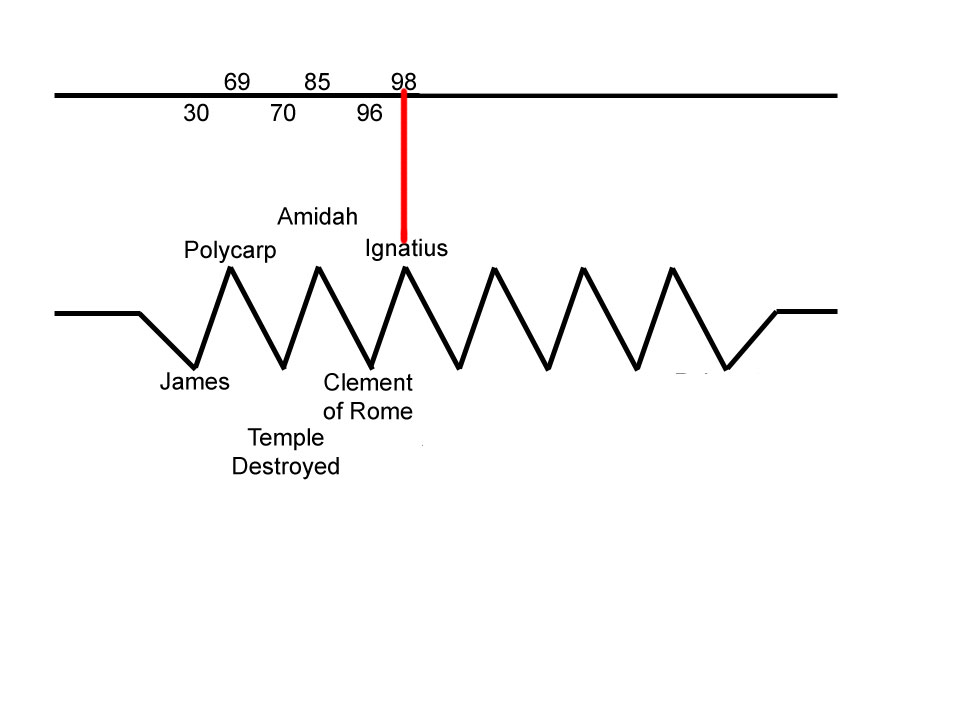 October 16, 2022
http://hodf.org
23
Ignatius to the Magnesians
8.1 Be not seduced by strange doctrines nor by antiquated fables, which are profitless.
8.2  For if even unto this day we live according to the manner of Judaic concepts, we admit that we have not received grace: for the Godly prophets lived the way Yeshua did.
October 16, 2022
http://hodf.org
24
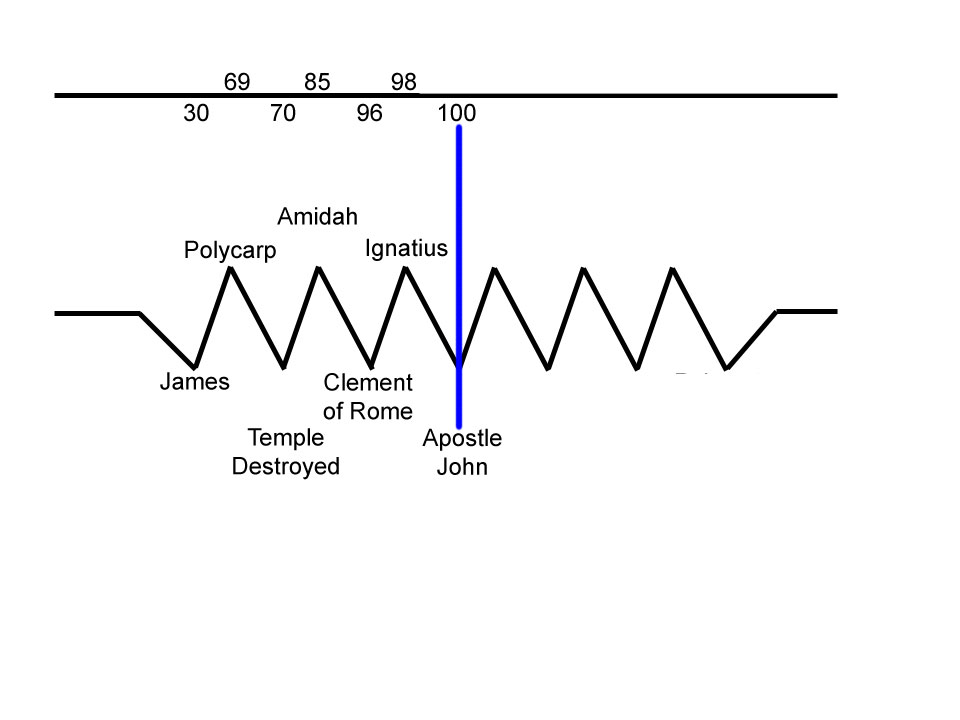 Two quotes
October 16, 2022
http://hodf.org
25
Eusebius
“…after the tyrant's death, he [John] returned from the isle of Patmos to Ephesus, he went upon their invitation to the neighboring territories of the Gentiles, to appoint bishops in some places, in other places to set in order whole churches, elsewhere to choose to the ministry some one of those that were pointed out by the Spirit...”
October 16, 2022
http://hodf.org
26
Eusebius
Eusebius. Church History, Book III, Chapter 23. Translated by the Rev. Arthur Cushman McGiffert. Excerpted from Nicene and Post-Nicene Fathers, Series Two, Volume 1. Edited by Philip Schaff and Henry Wace. American Edition, 1890. Online Edition Copyright © 2004 by K. Knight.
October 16, 2022
http://hodf.org
27
Iraeneaus
“…the Church in Ephesus, founded by Paul, and having John remaining among them permanently…, is a true witness … of the Apostles.
   Irenaeus. Adversus Haereses. Book III, Chapter 3, Verse 4, p. 416
October 16, 2022
http://hodf.org
28
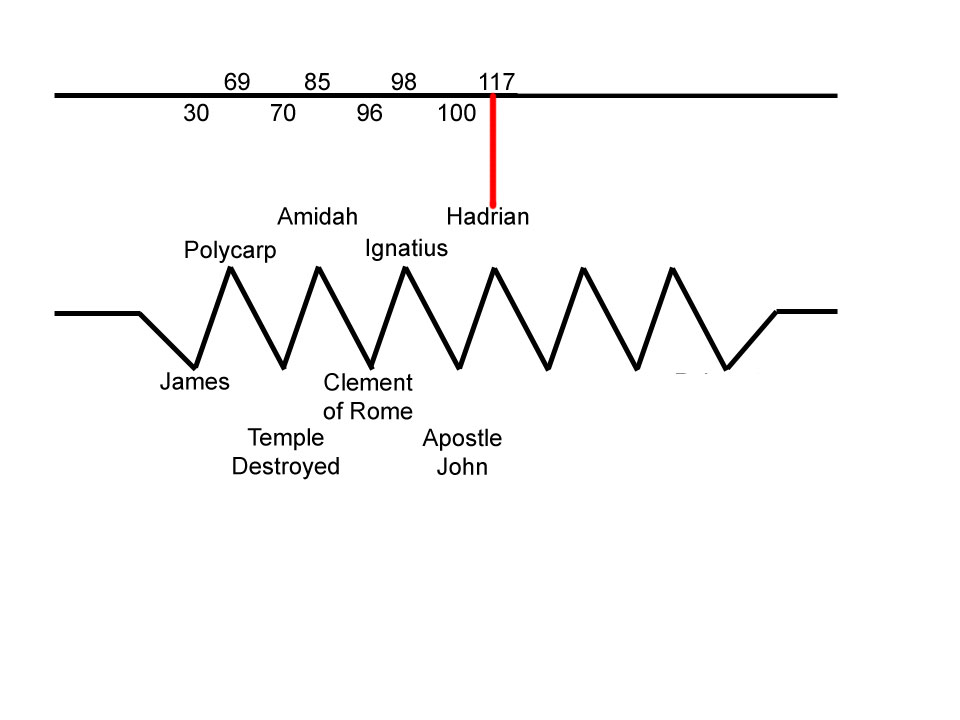 Do away with anything “Jewish”.
October 16, 2022
http://hodf.org
29
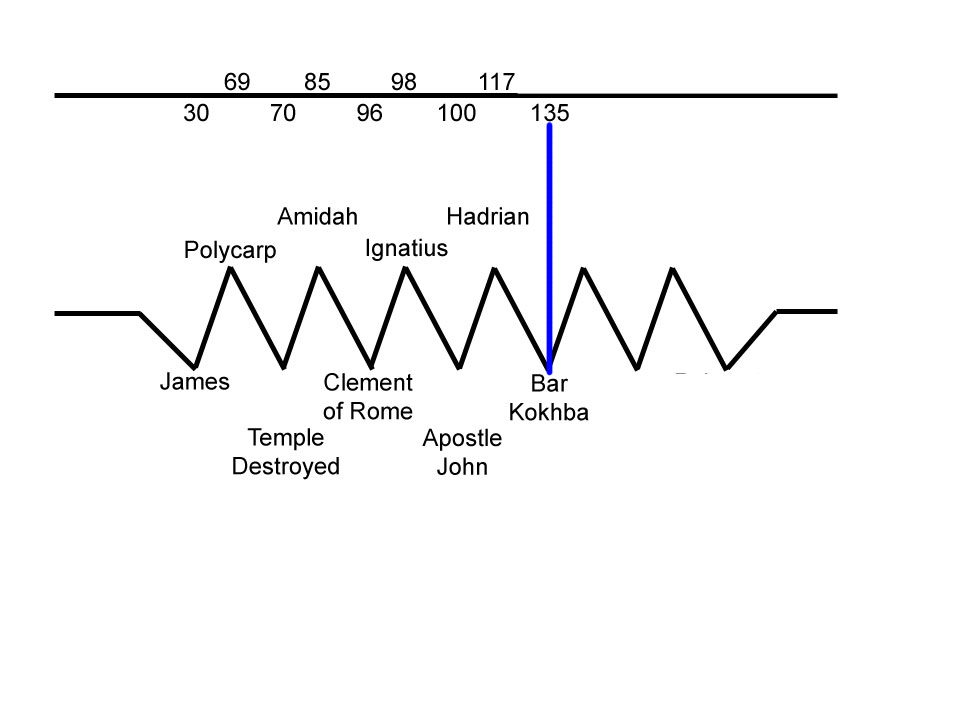 Follow the false messiah or treason.
October 16, 2022
http://hodf.org
30
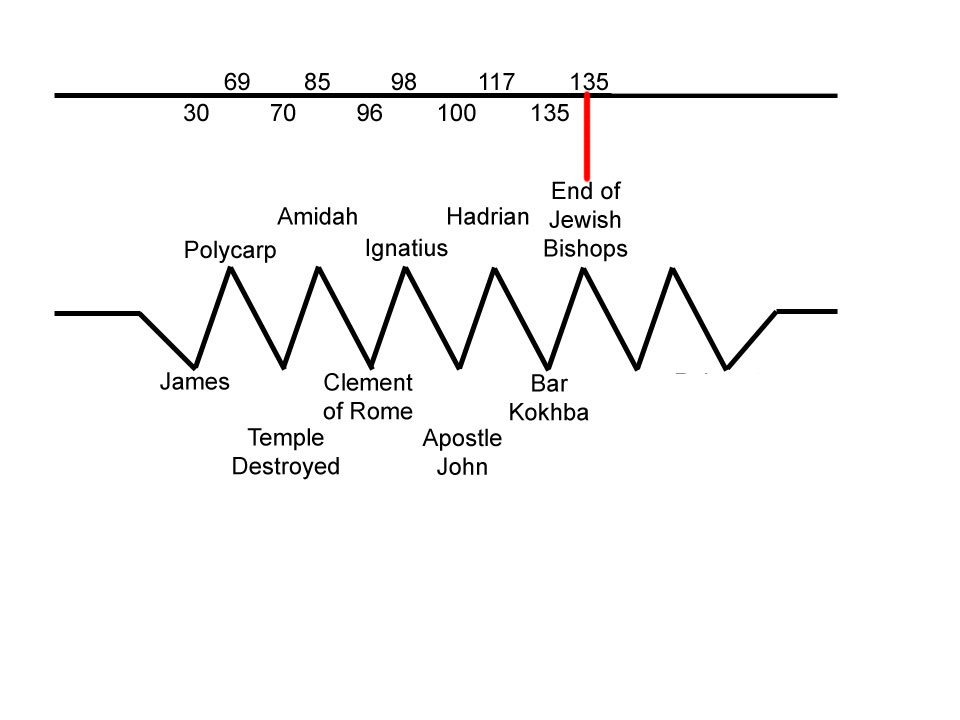 October 16, 2022
http://hodf.org
31
The Jewish Bishops
The first fifteen bishops of Jerusalem were all circumcised Jews; and the congregation over which they presided united the law of Moses with the doctrine of Christ.
It was natural that the primitive tradition of a church which was founded only forty days after the death of Christ, and was governed almost as many years under the immediate inspection of his apostle, should be received as the standard of orthodoxy.
October 16, 2022
http://hodf.org
32
The Jewish Bishops
It has been remarked that the virgin purity of the church was never violated by schism or heresy before the reign of Trajan or Hadrian, about one hundred years after the death of Christ.
Decline and Fall of the Roman Empire, Volume I, Chapter XV, Section I. ca.   1776-1788 Gibbon E.
October 16, 2022
http://hodf.org
33
The Jewish Bishops
The Jewish Christians, at least in Palestine, conformed as closely as possible to the venerable forms of the cultus of their fathers, which in truth were divinely ordained, and were an expressive type of the Christian worship.
October 16, 2022
http://hodf.org
34
The Jewish Bishops
So far as we know, they scrupulously observed the Sabbath, the annual Jewish feasts, the hours of daily prayer, and the whole Mosaic ritual.
History of the Christian Church,       Chapter 9. Oak Harbor, WA: Logos Research Systems, Inc. 1997                   by Philip Schaff
October 16, 2022
http://hodf.org
35
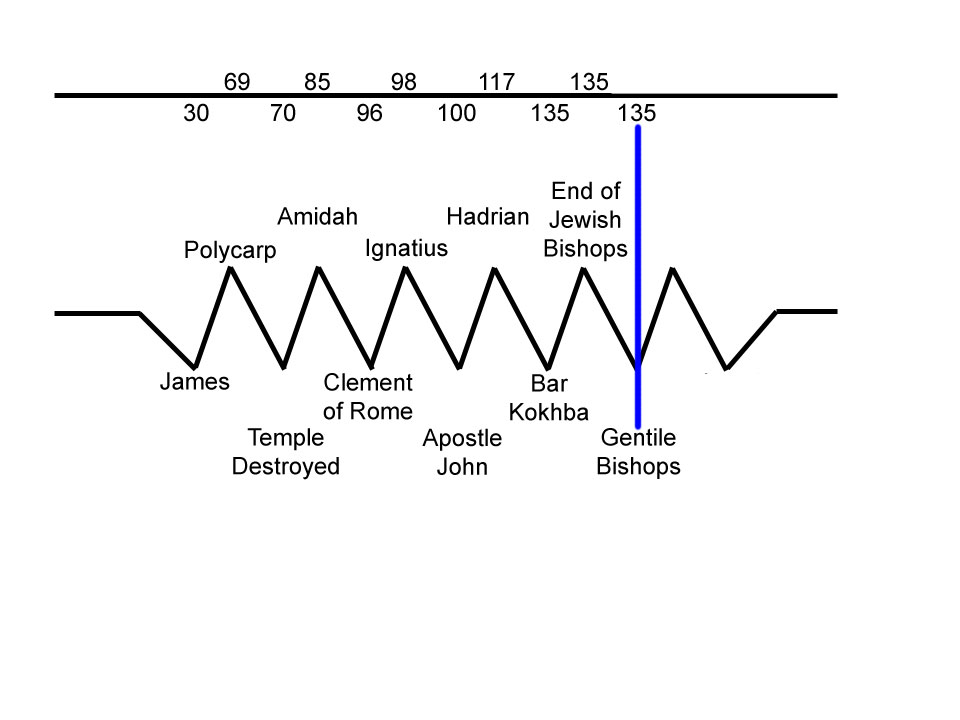 October 16, 2022
http://hodf.org
36
The Gentile Bishops
Decline and Fall of the Roman Empire
They elected Marcus for their bishop, a prelate of the race of the Gentiles, and most probably a native either of Italy or of some of the Latin provinces.
October 16, 2022
http://hodf.org
37
The Gentile Bishops
At his persuasion the most considerable part of the congregation renounced the Mosaic law, in the practice of which they had persevered above a century. By this sacrifice of their habits and prejudices they purchased a free admission into the colony of Hadrian.
October 16, 2022
http://hodf.org
38
The Gentile Bishops
[Prior to this action], “the Jewish Bishops insisted on the literal observance of the Law.”
October 16, 2022
http://hodf.org
39
The Gentile Bishops
Eusebius. Church History, Book IV, Chapter 5, Translated by Arthur Cushman McGiffert. Excerpted from Nicene and Post-Nicene Fathers, Series Two, Volume 1. Edited by Philip Schaff and Henry Wace. American Edition, 1890. Online Edition Copyright © 2004 by K. Knight
October 16, 2022
http://hodf.org
40
The Gentile Bishops
But I have learned this much from writings, that until the siege of the Jews, which took place under Adrian, there were fifteen bishops in succession there, all of whom are said to have been of Hebrew descent.
October 16, 2022
http://hodf.org
41
The Gentile Bishops
They received the knowledge of Christ in purity, so that they were approved by those who were able to judge of such matters, and were deemed worthy of the episcopate.
October 16, 2022
http://hodf.org
42
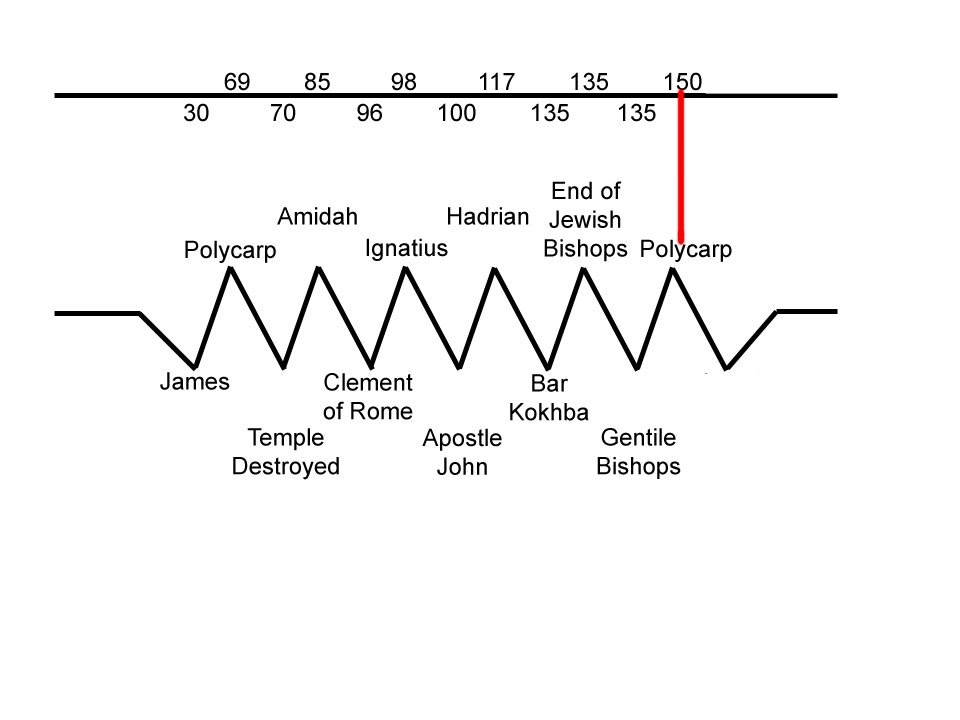 October 16, 2022
http://hodf.org
43
Polycarp and Paul
Polycarp wrote an epistle to the Philippians where he spoke in the most glowing and excellent terms concerning Paul.
October 16, 2022
http://hodf.org
44
Polycarp vs Anicetus150 c.e.
“And when the blessed Polycarp was at Rome in the time of Anicetus [approx. 150+], and they disagreed a little about certain other things [besides when to observe Passover], they immediately made peace with one another, not caring to quarrel over this matter.
October 16, 2022
http://hodf.org
45
Polycarp vs Anicetus150 c.e.
For Anicetus could not persuade Polycarp to stop observing what he had always observed with John the disciple of our Lord, and the other apostles with whom he had associated;
October 16, 2022
http://hodf.org
46
Polycarp vs Anicetus150 c.e.
And Polycarp couldn’t persuade Anicetus to observe it as he (Anicetus) said that he ought to follow the customs of the presbyters that had preceded him [no matter what the Apostles taught and handed down].”
October 16, 2022
http://hodf.org
47
Can we date this?
Epiphanius - “. . . the controversy arose after the exodus of the bishops of the circumcision (135) and it has continued until our time (315 - 403).”
October 16, 2022
http://hodf.org
48
Epiphanius
He then makes reference to the 15 bishops.
They kept the 14th day of the first month as also found in the                   Apostolic Constitutions.
October 16, 2022
http://hodf.org
49
Epiphanius
He then quotes the following rule found in the A.C.
“You [Gentile Christians] ought to celebrate Passover at the same time as your brethren who from the circumcision have entered the church.”
October 16, 2022
http://hodf.org
50
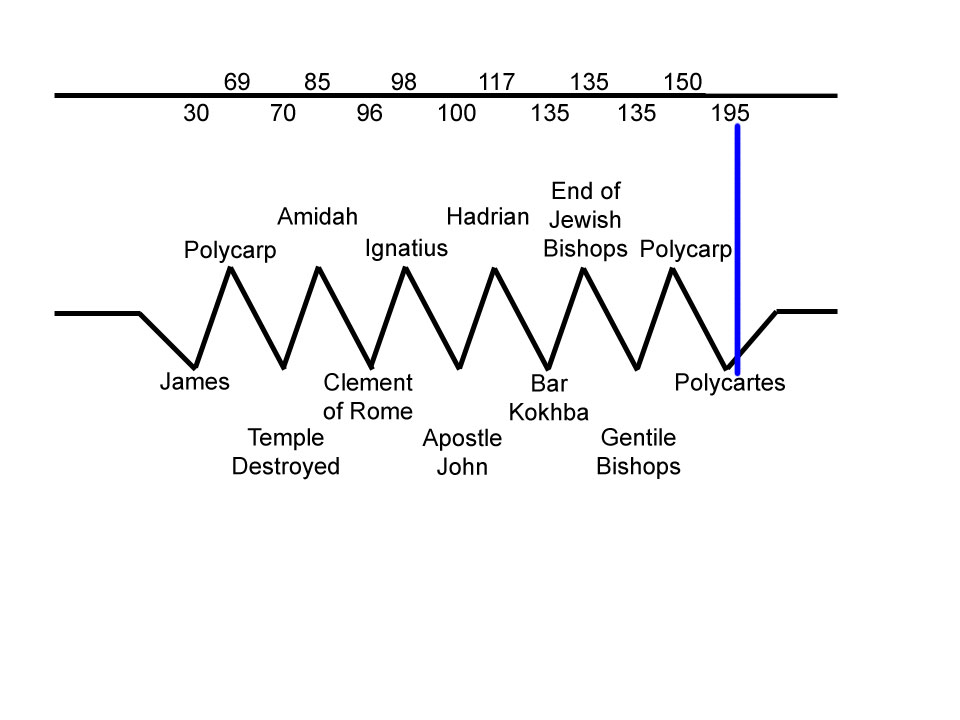 October 16, 2022
http://hodf.org
51
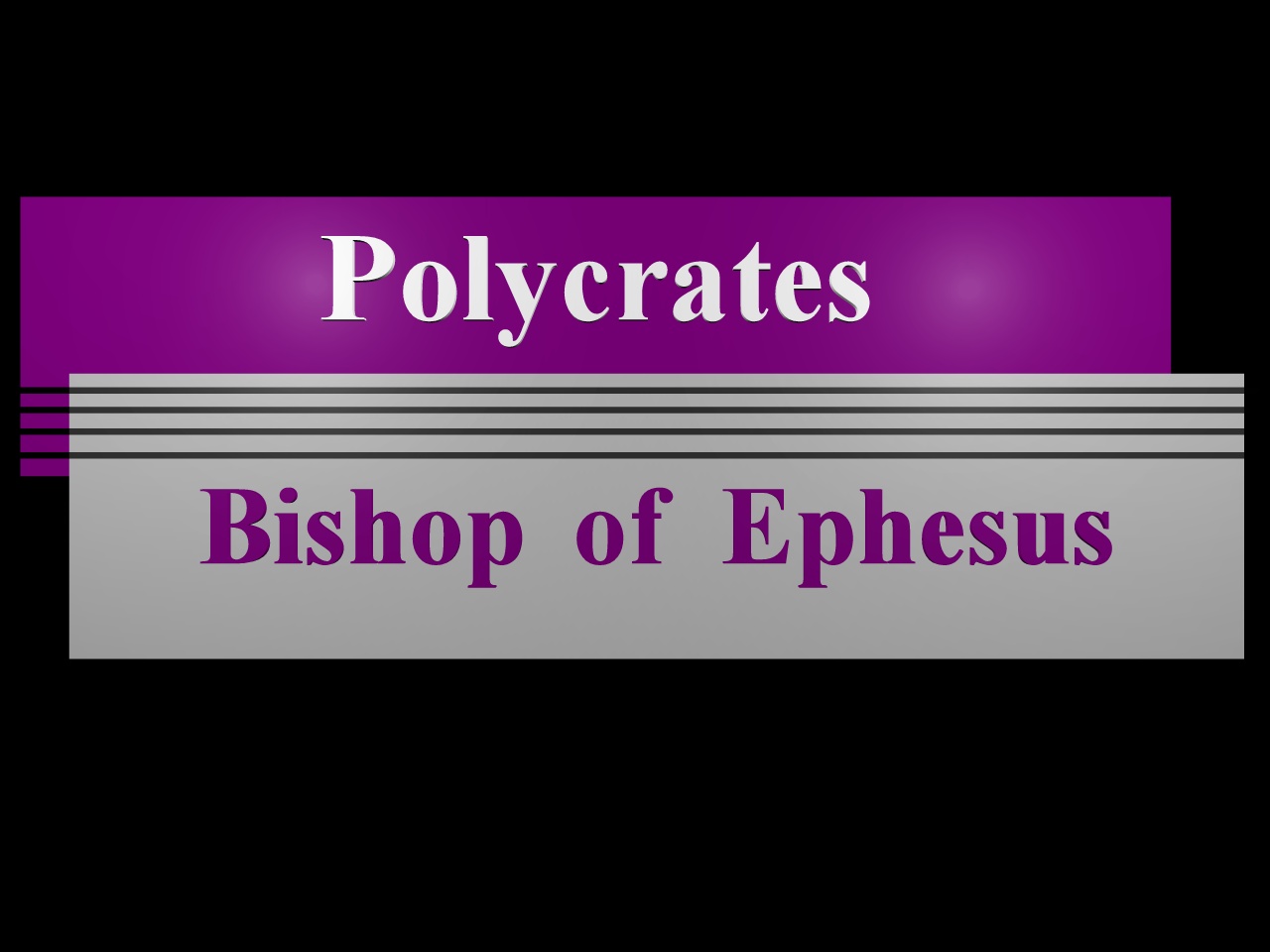 October 16, 2022
http://hodf.org
52
Polycrates: Background
130-196
Presided over a synod of Asiatic bishops to codify the Roman Easter because a divergent method existed.
Bishop Victor of Rome requested this meeting…
October 16, 2022
http://hodf.org
53
Polycrates - The Letter
“[Concerning Passover] 
We scrupulously observe the exact day; neither adding, nor taking away.
October 16, 2022
http://hodf.org
54
Polycrates - The Letter
For in Asia also great lights have fallen asleep. Among these are the Apostles Philip and John, Polycarp, and others.
October 16, 2022
http://hodf.org
55
Polycrates - The Letter
All these observed the 14th day of the Month, in accordance with the Gospel, deviating in no respect, but following the rule of faith.
October 16, 2022
http://hodf.org
56
Polycrates - The Letter
For seven of my relatives were bishops; and I am the eighth.
October 16, 2022
http://hodf.org
57
Polycrates - The Letter
And my relatives ALWAYS observed the day when the people put away the leaven.
October 16, 2022
http://hodf.org
58
Polycrates - The Letter
I have met with the brethren throughout the world, and have gone through every Holy Scripture.
October 16, 2022
http://hodf.org
59
Polycrates - The Letter
I could mention the bishops who were present, whom I summoned at your desire; whose names […] would constitute a great multitude.              And they gave their…
UNANIMOUS consent to the letter.”
October 16, 2022
http://hodf.org
60
Polycrates - The Letter
I am not frightened at the things which are said to terrify us. For those who are greater than I have said, “We ought to obey God rather than men”.
October 16, 2022
http://hodf.org
61
Polycrates: Summary Claims
Follower of teachings of the Apostles
Faithful to teachings of the Gospel      (which includes the Torah)
Obeying God’s Word was more important than following a man’s tradition
The evidence of the Biblical imprint passed down from the Jerusalem assembly does not stop with Polycrates
October 16, 2022
http://hodf.org
62
(Insert) The Jerusalem Imprint
Bardesane (180-223)
“My disciples sanctify Sunday and not Saturday and they do not practice circumcision ‘as the Christians’ in Judea.”
From Bagatti, L’Eglise, pp. 8,9
October 16, 2022
http://hodf.org
63
What was Victor’s Decision
Excommunicate Them
Iraeneaus (who was on Victor’s side) wrote to Victor and rebuked him.
So then what did Victor do?
October 16, 2022
http://hodf.org
64
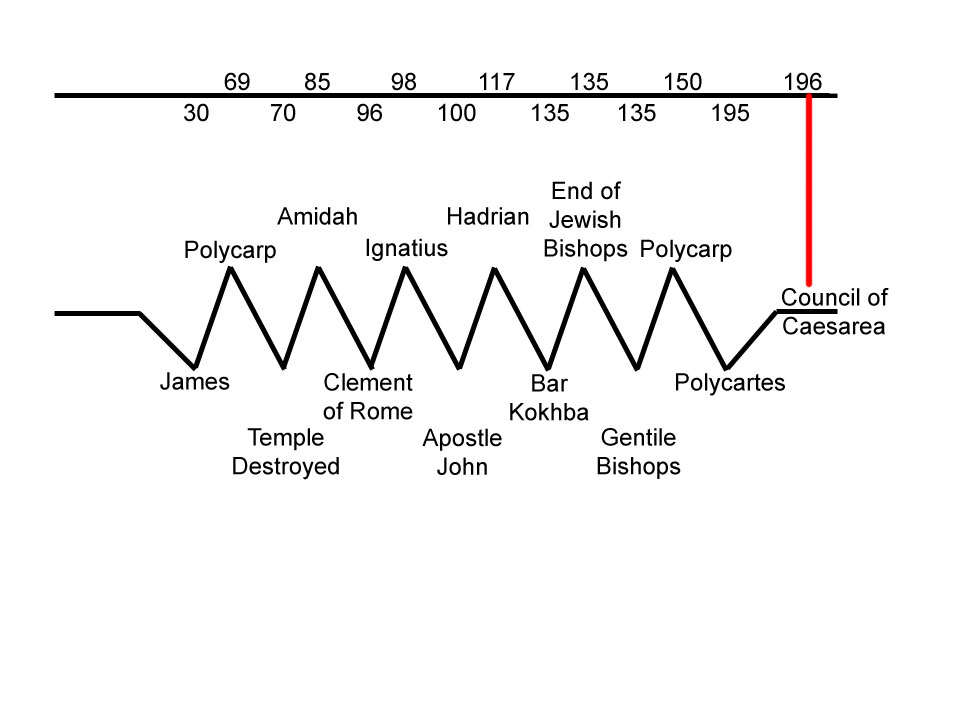 October 16, 2022
http://hodf.org
65
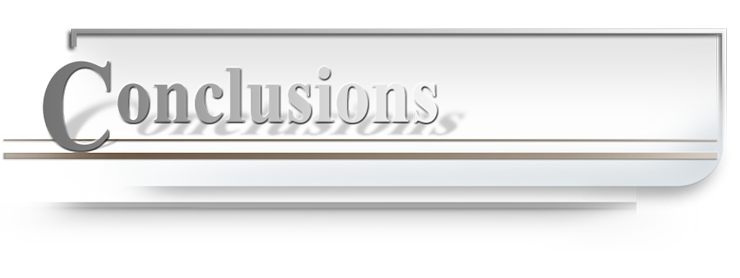 October 16, 2022
http://hodf.org
66
This Picture Has Emerged
Apostles setup feast calendar   Col 2, 1Cor 5
Mark = Deut. 18:18-19 – w/Torah Readings
Amidah
Clement in Rome 
Bar Chova’s revolt
No more Jewish leadership in Jerusalem church which leads to…
Removal of Torah Observance and Power Transfer to Rome
October 16, 2022
http://hodf.org
67
The Jewish Bishops (again)
They received the knowledge of Christ in purity, so that they were approved by those who were able to judge of such matters, and were deemed worthy of the episcopate.
October 16, 2022
http://hodf.org
68
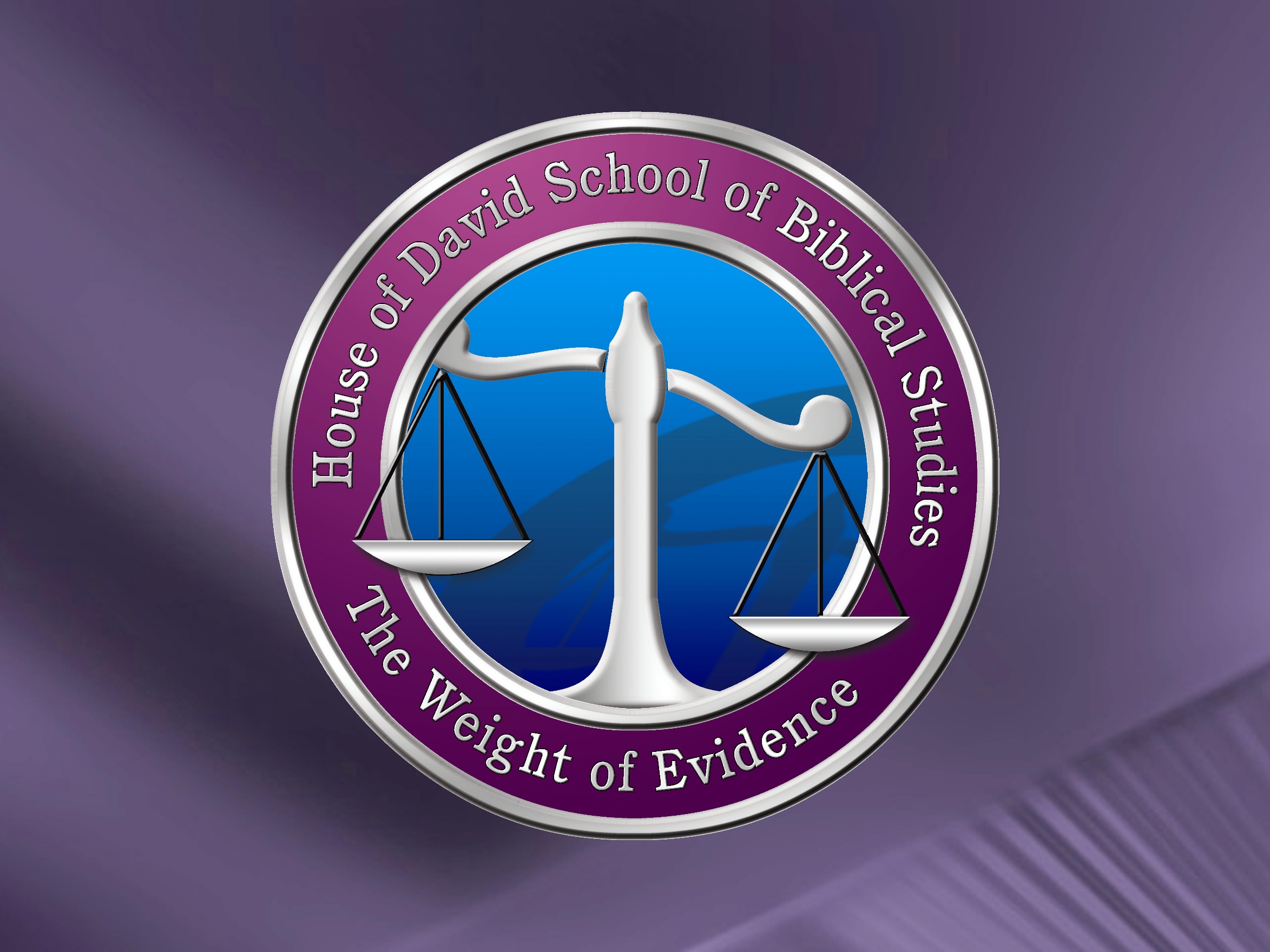 October 16, 2022
http://hodf.org
69